Estudando para o ENEM de forma Invertida
EEEFM.Coronel Gomes de Oliveira
Nome: Angelo Flores Rodrigues
Turma: 1° 1N01  
Professor: Lucas Xavier
Cinemática
Questão do ENEM 36 de 2008
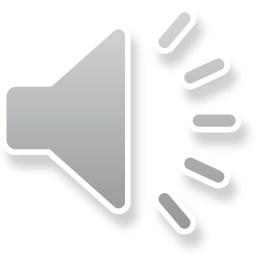 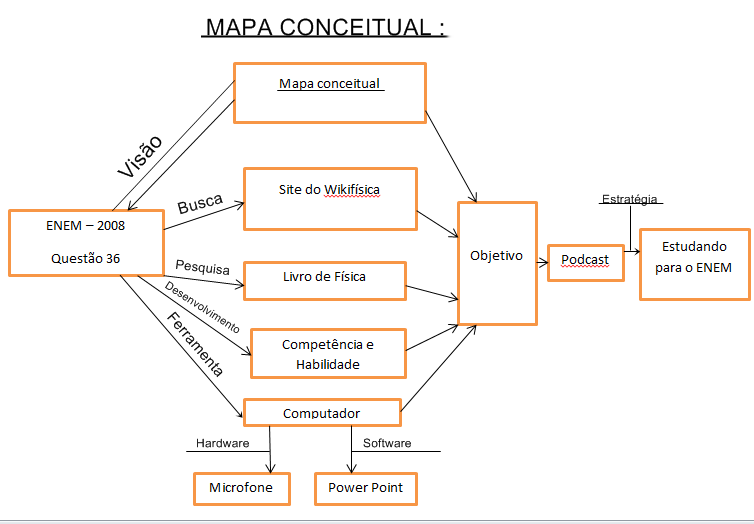 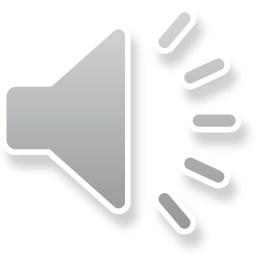 Competência e Habilidade
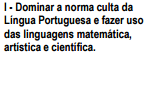 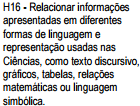 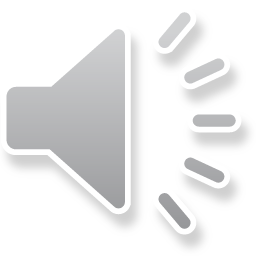 Explicando a Física
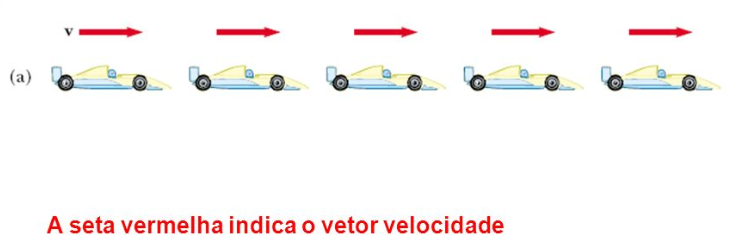 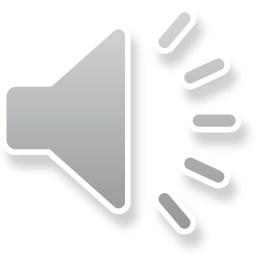 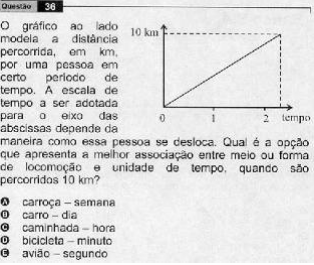 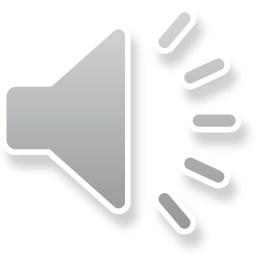 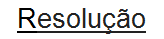 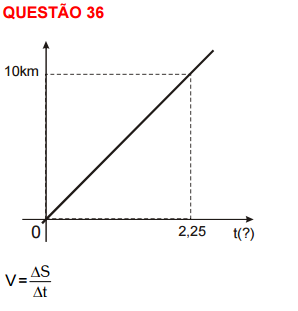 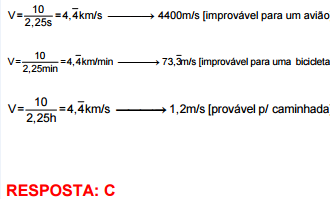 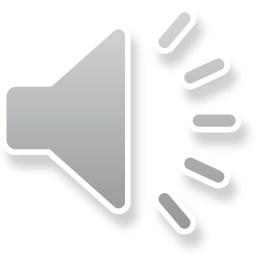